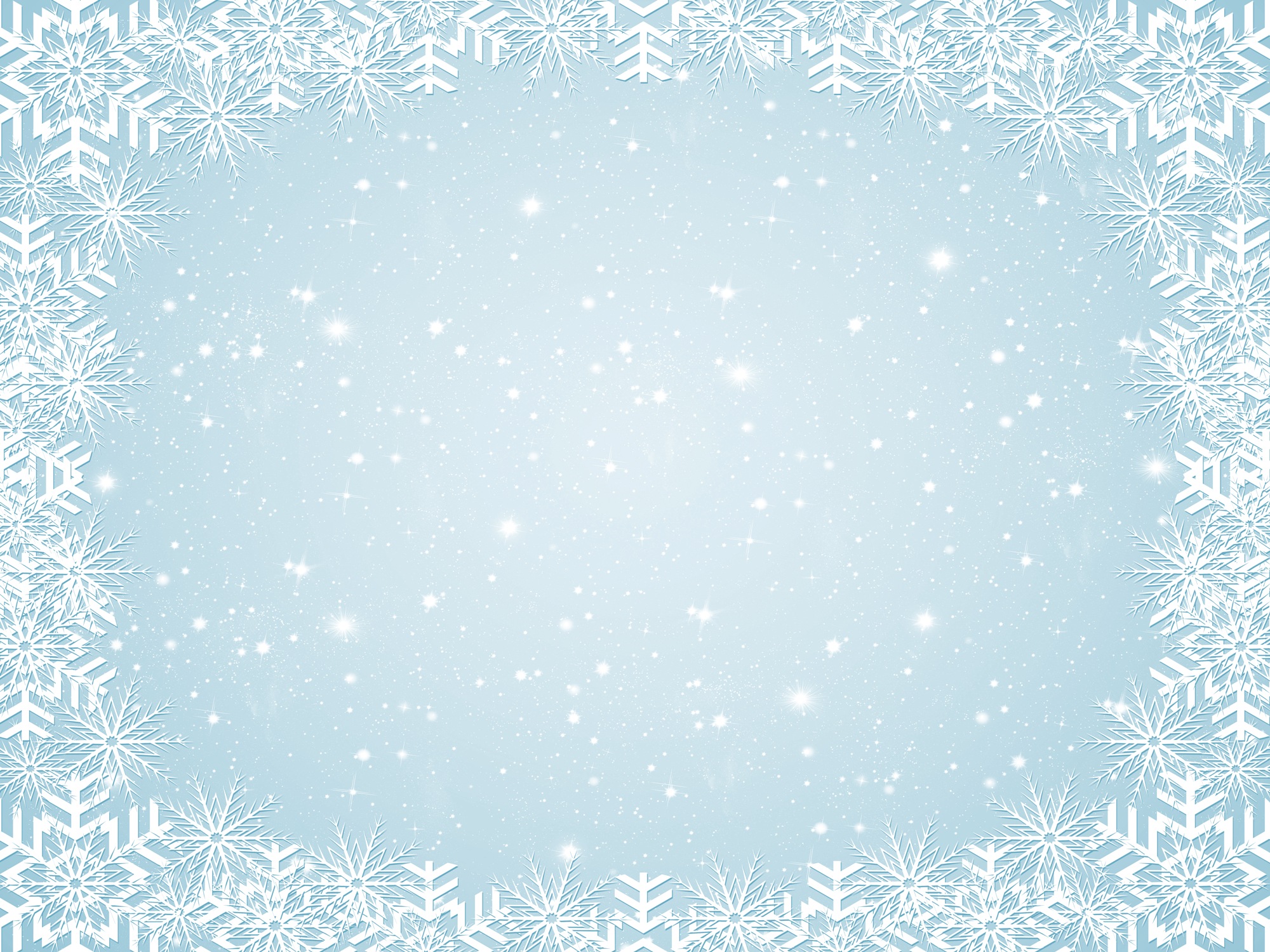 Муниципальное  казенное дошкольное образовательное учреждение детский сад  № 9
Занятие для детей 4-5 лет
«ВОЛШЕБНОЕ ПРЕВРАЩЕНИЕ  КЛЯКСЫ»
Составила:  педагог-психолог
Маринченко Н.И
г.Узловая
2018г
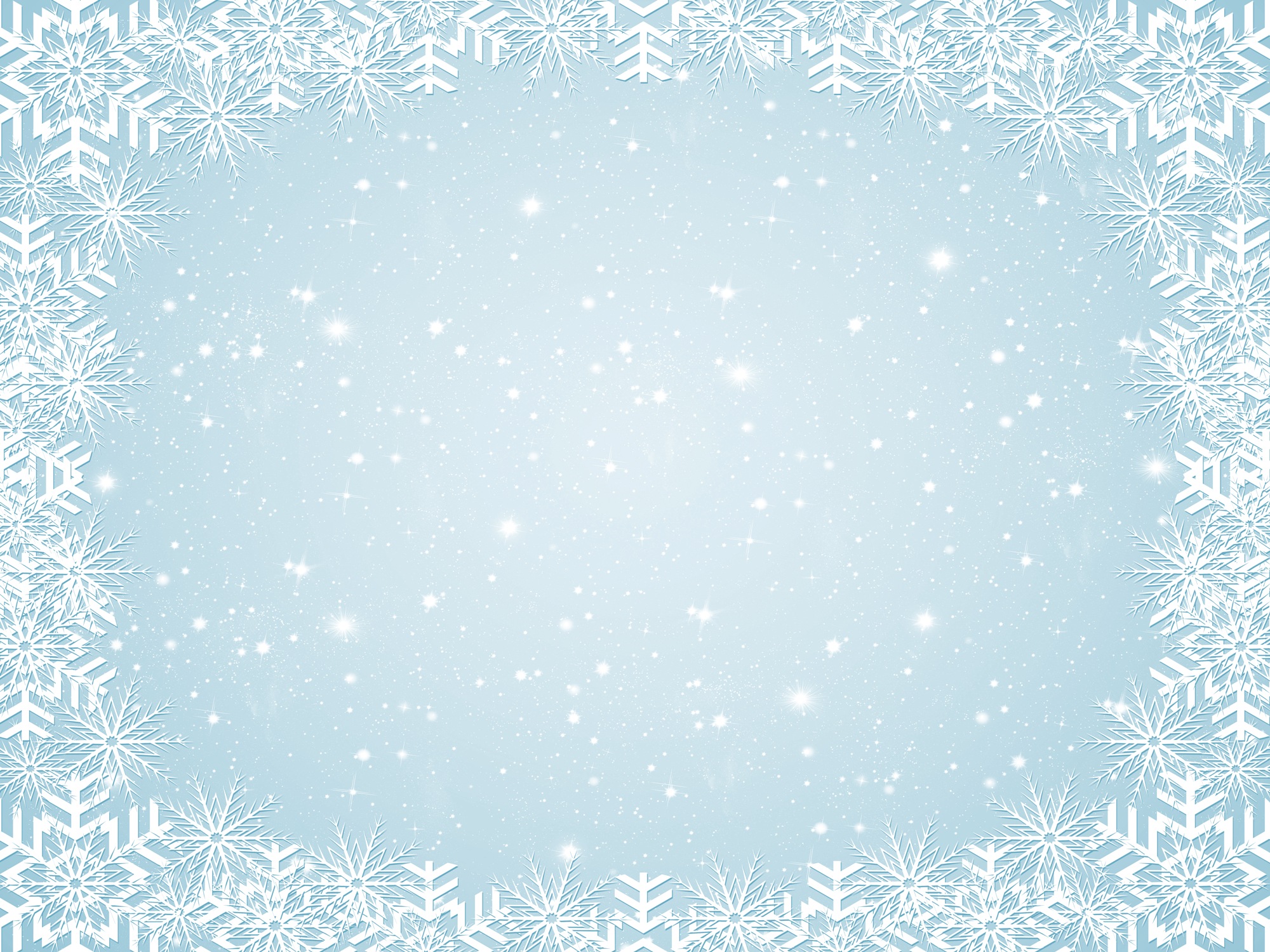 Цель: активизировать творческий потенциал дошкольников
Задачи: 
развивать эмоциональную сферу ребенка и его личностные качества;
обогащать словарь дошкольников;
умение фантазировать;
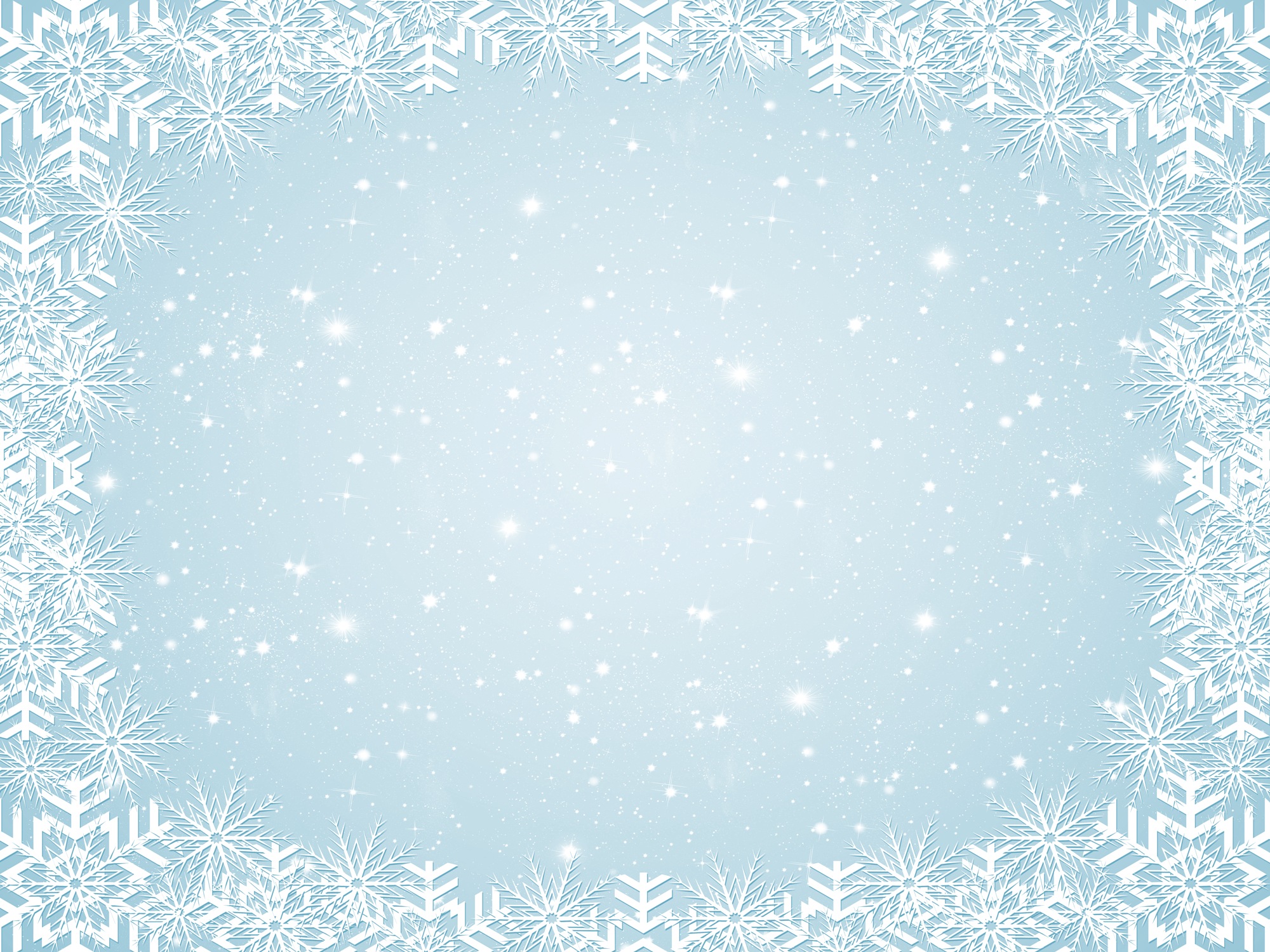 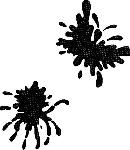 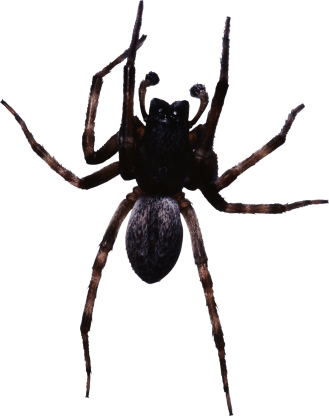 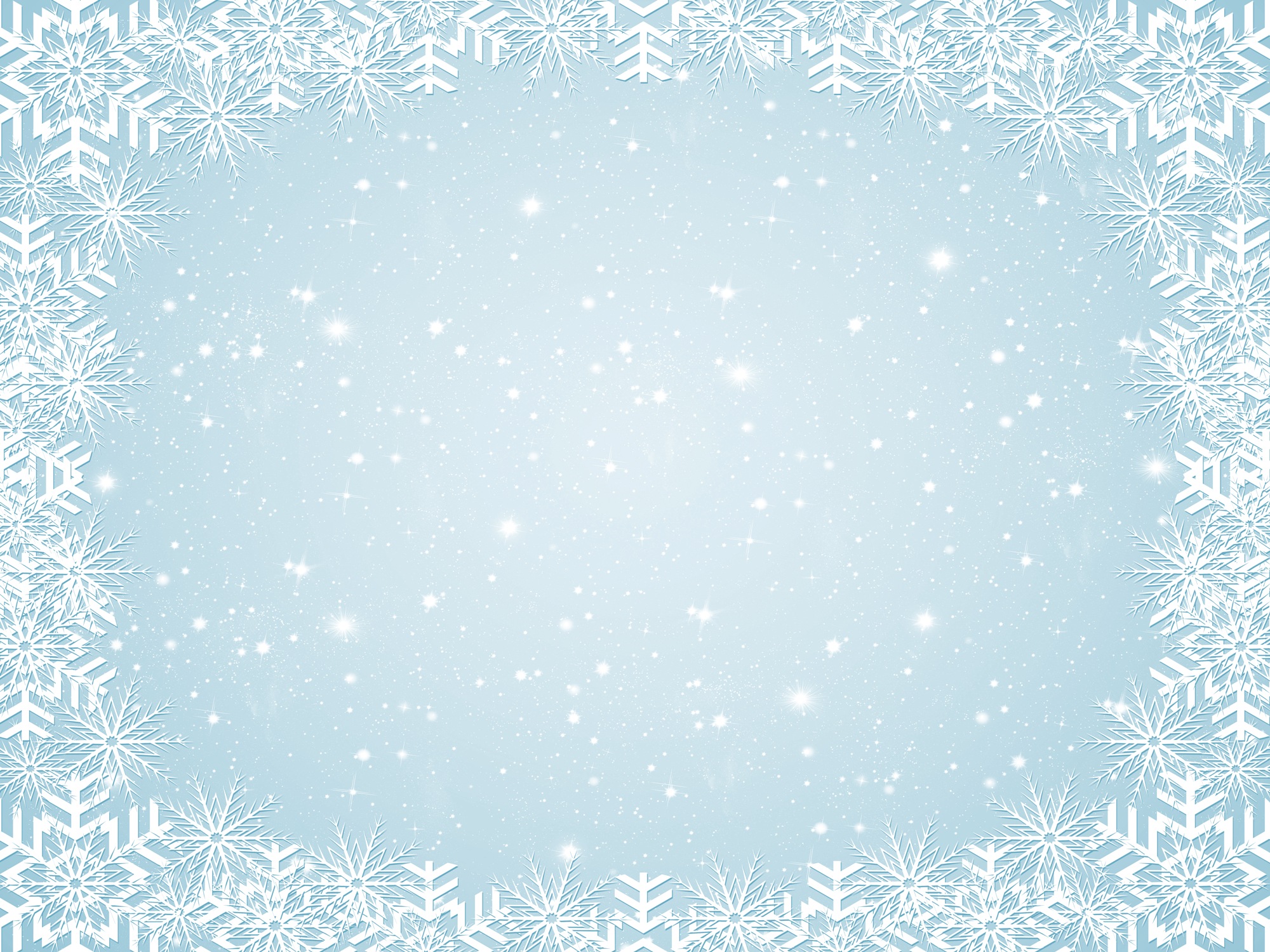 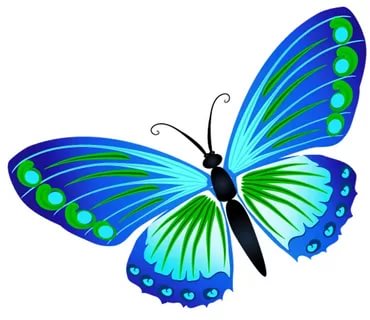 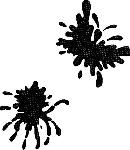 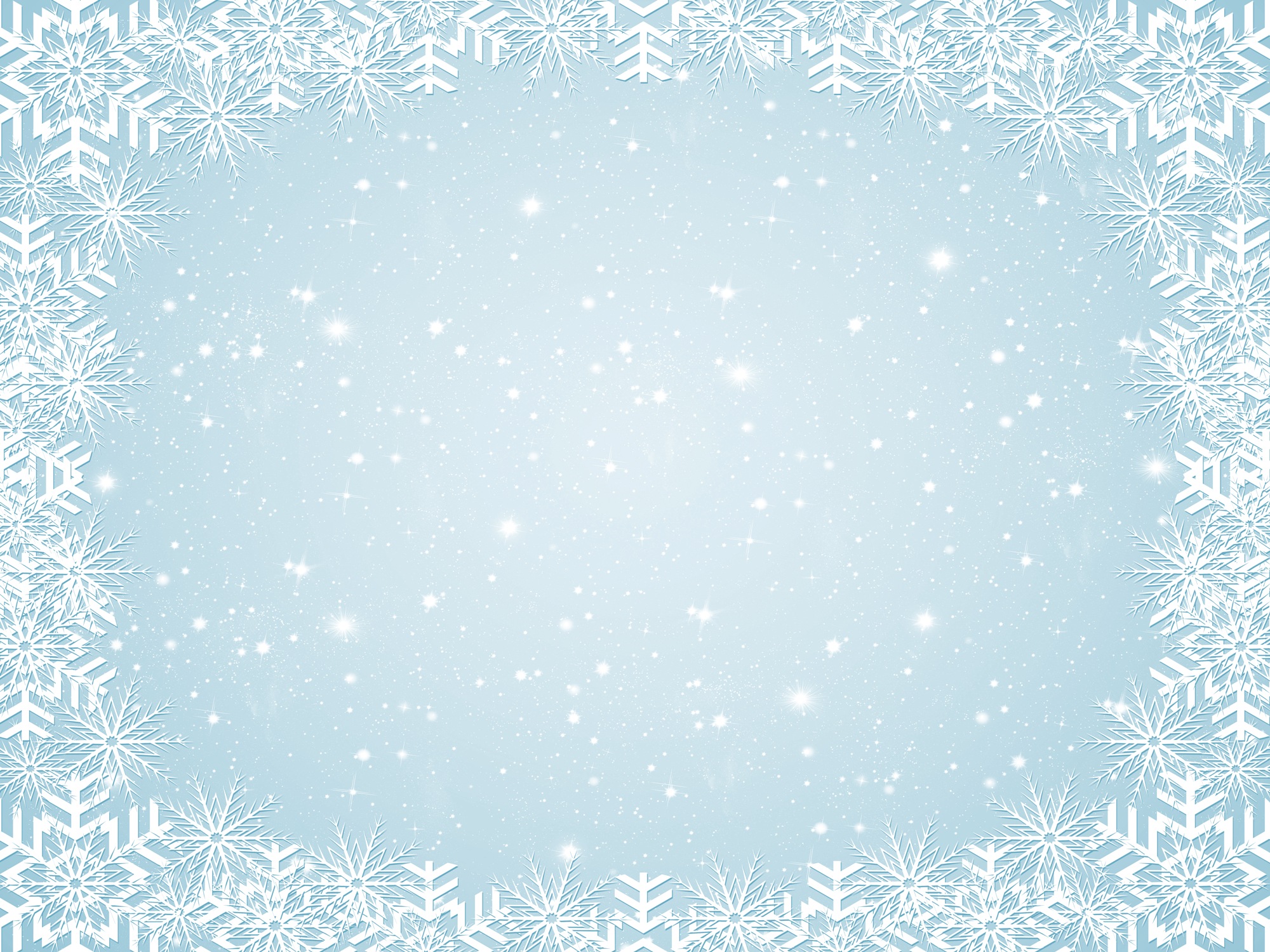 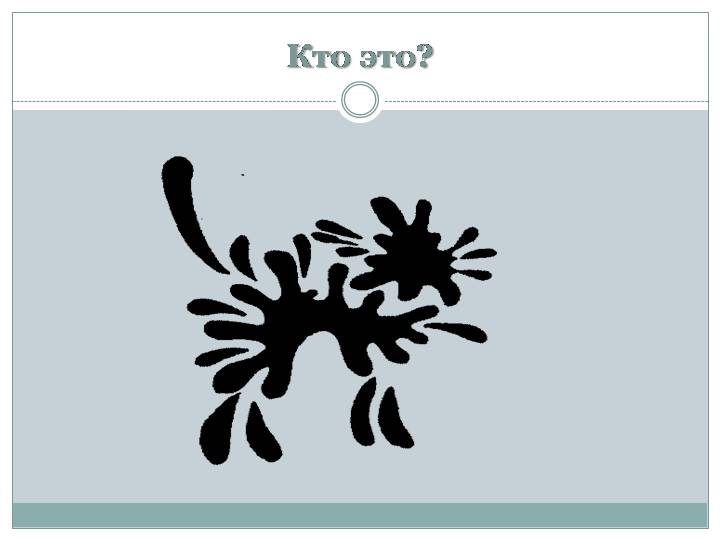 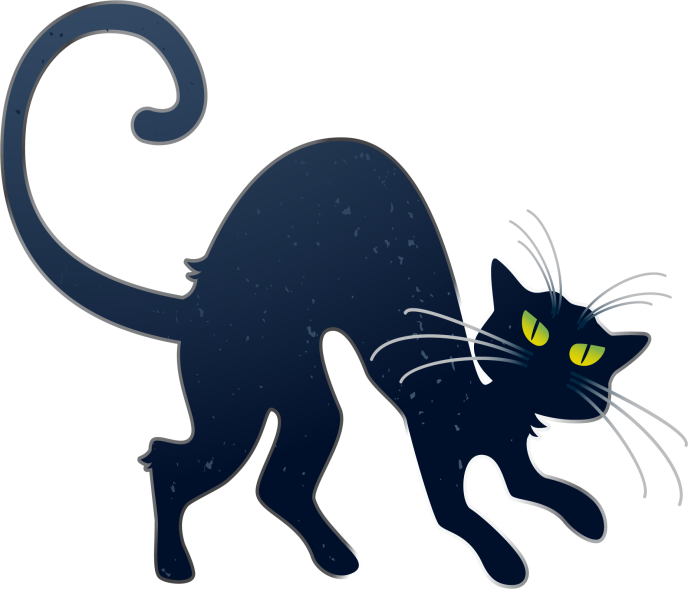 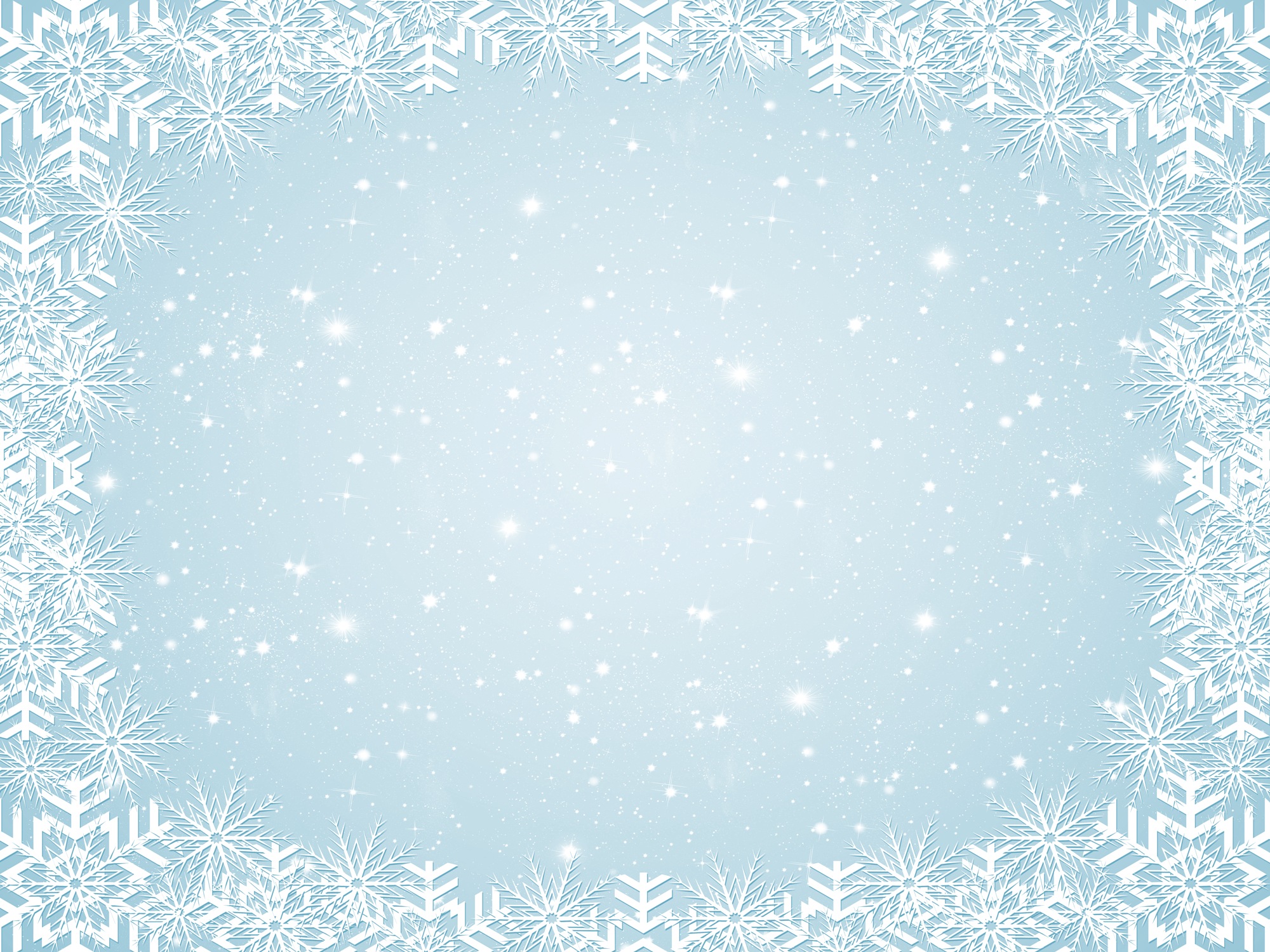 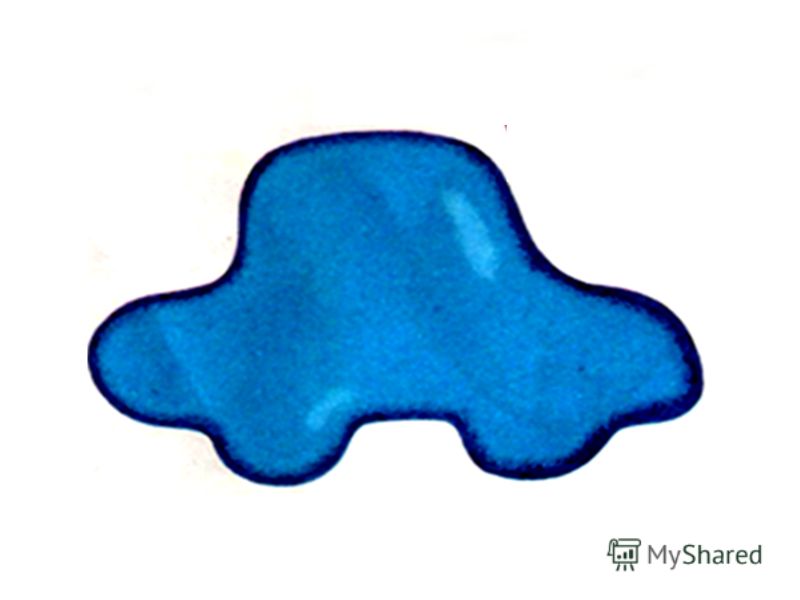 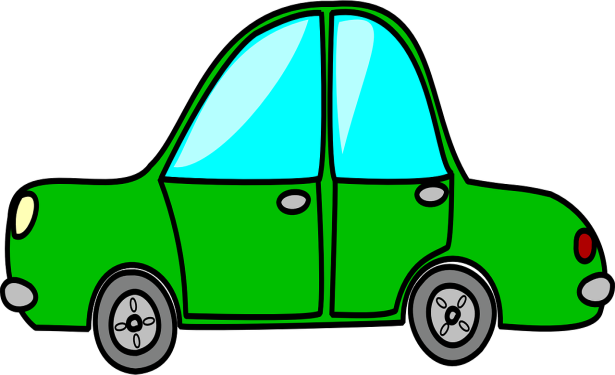 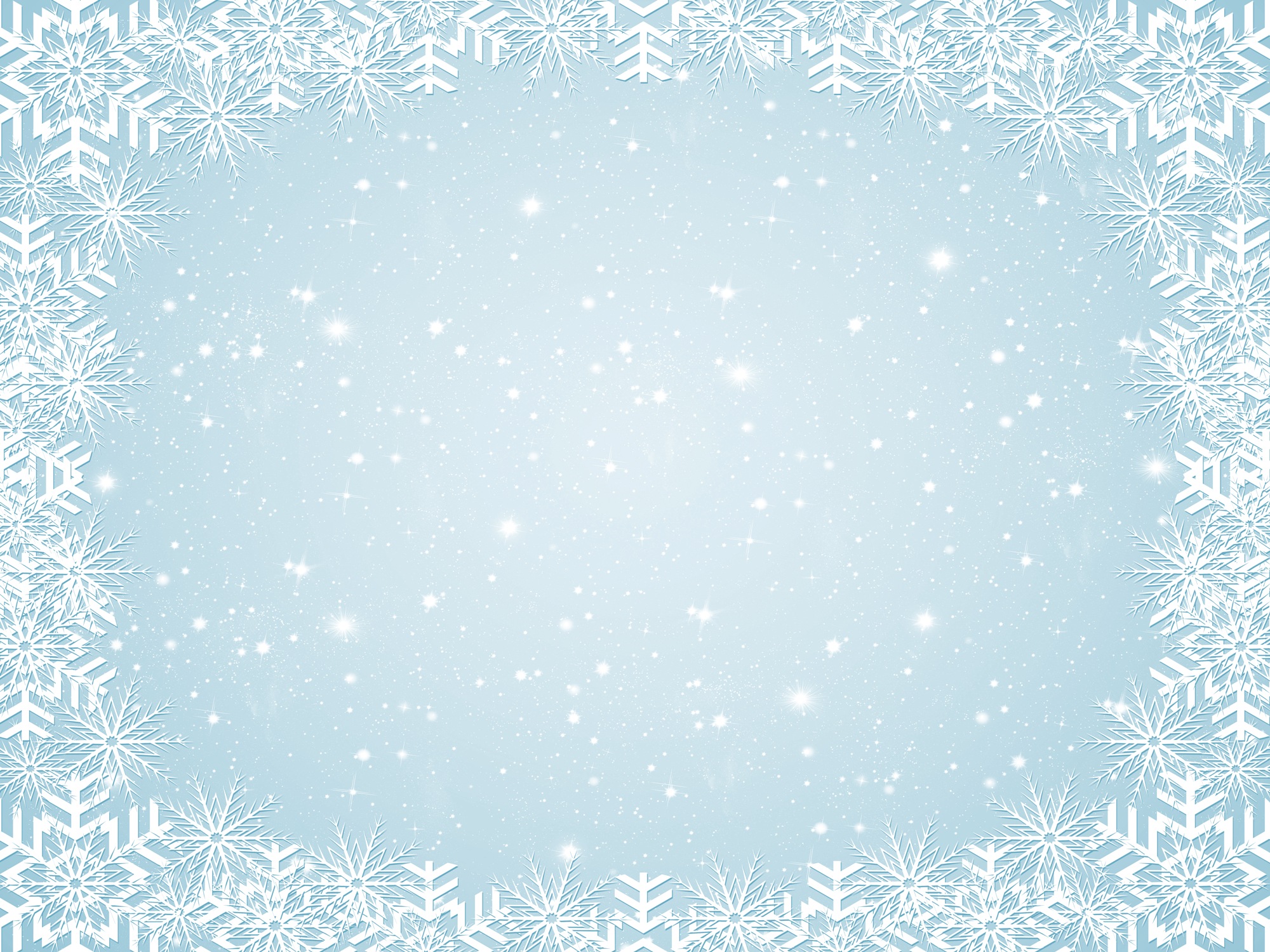 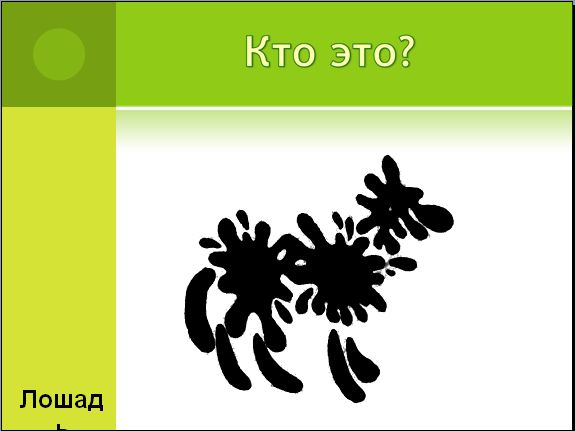 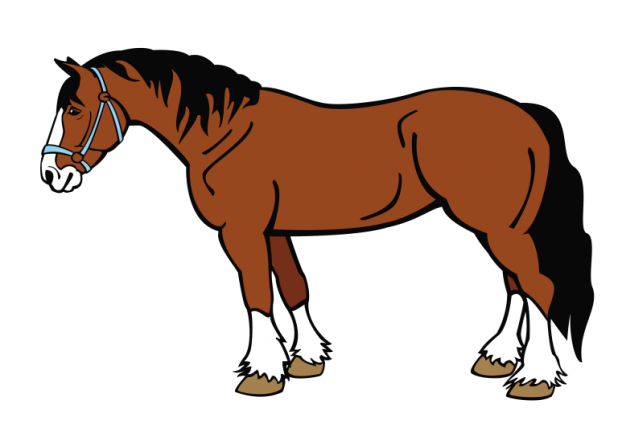 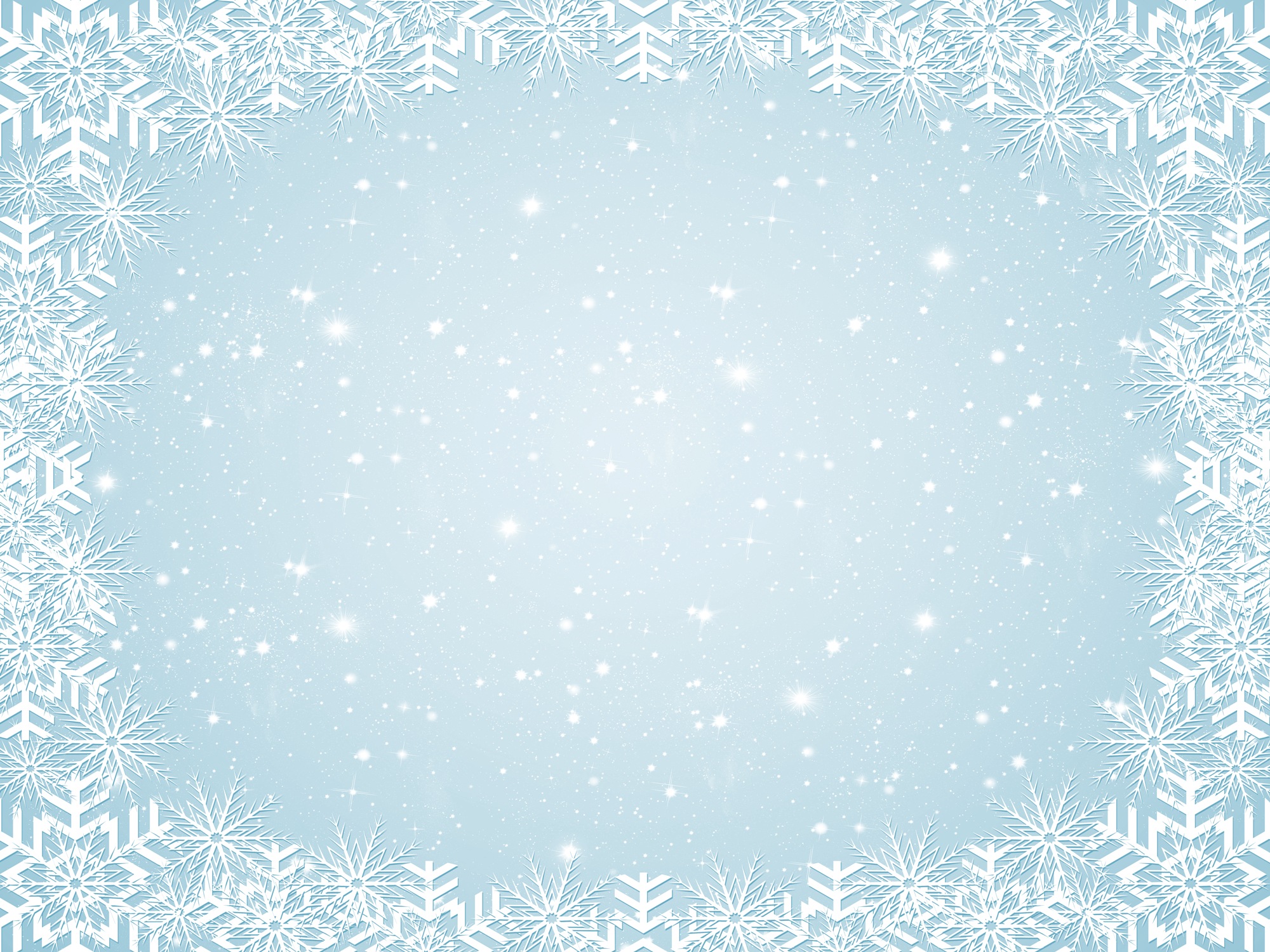 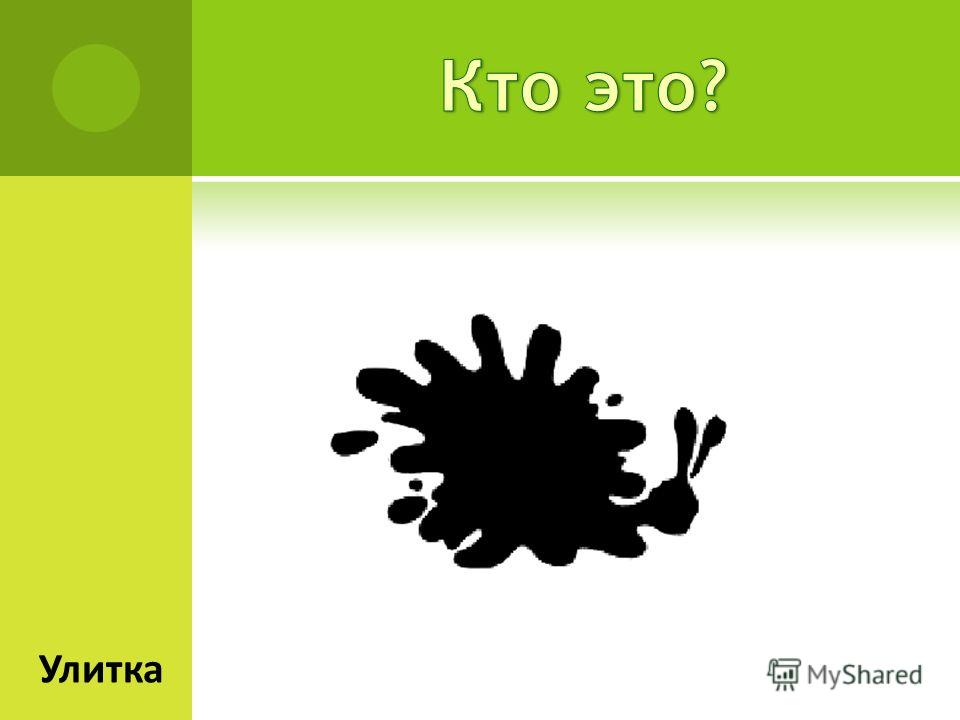 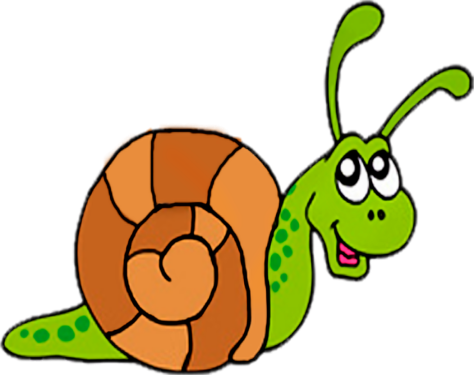 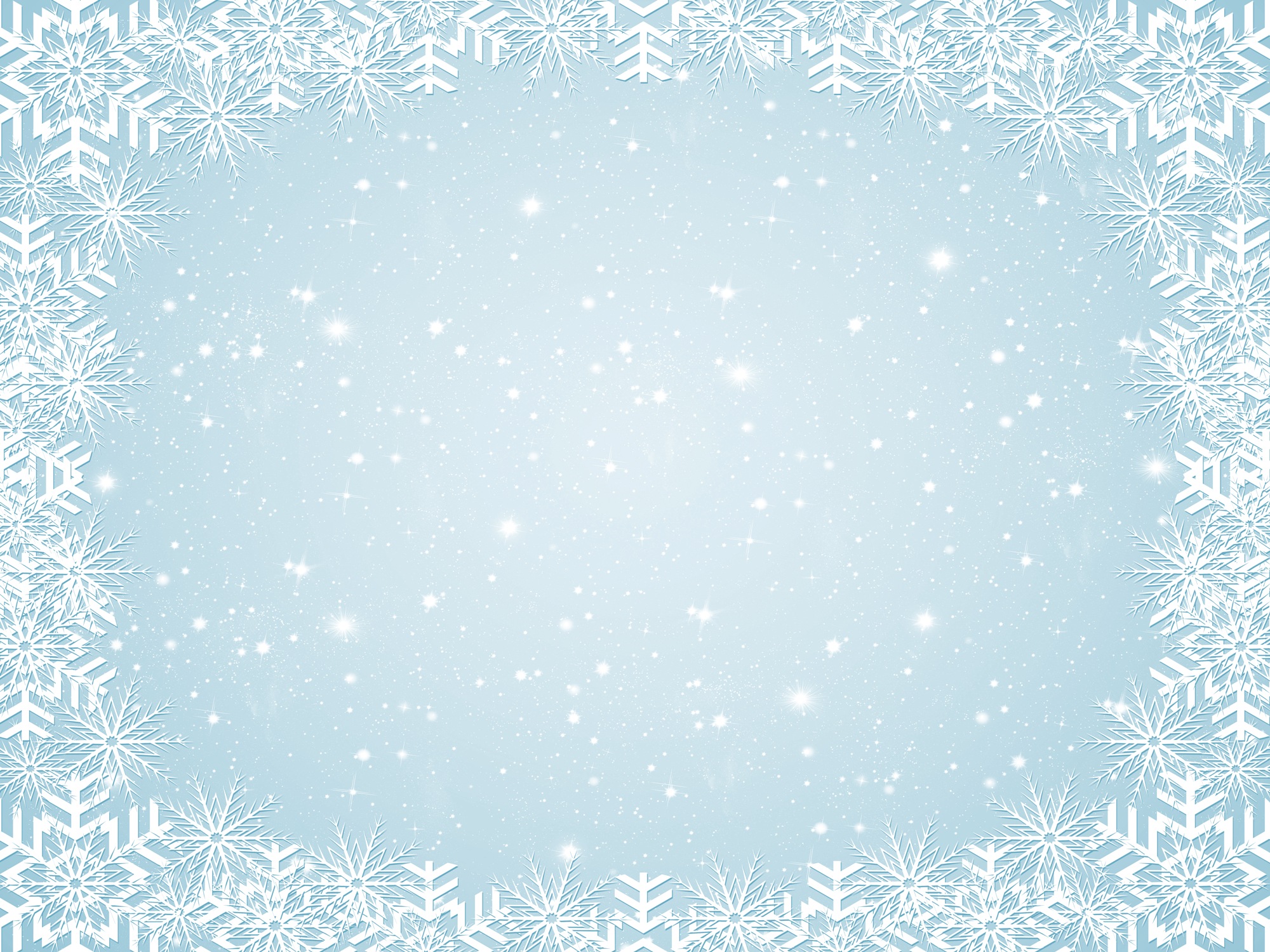 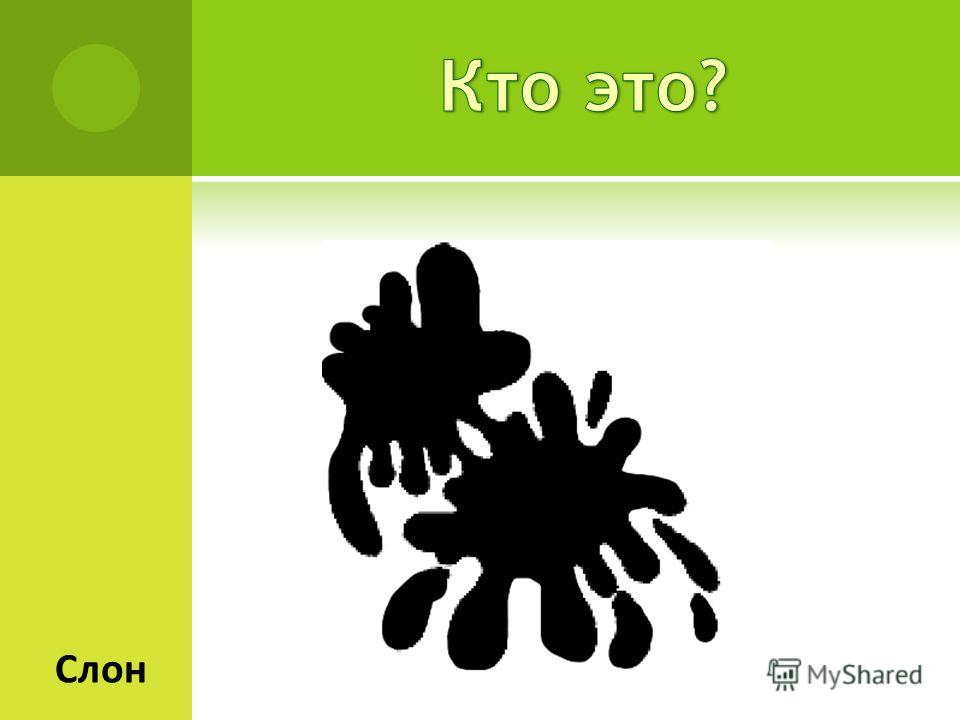 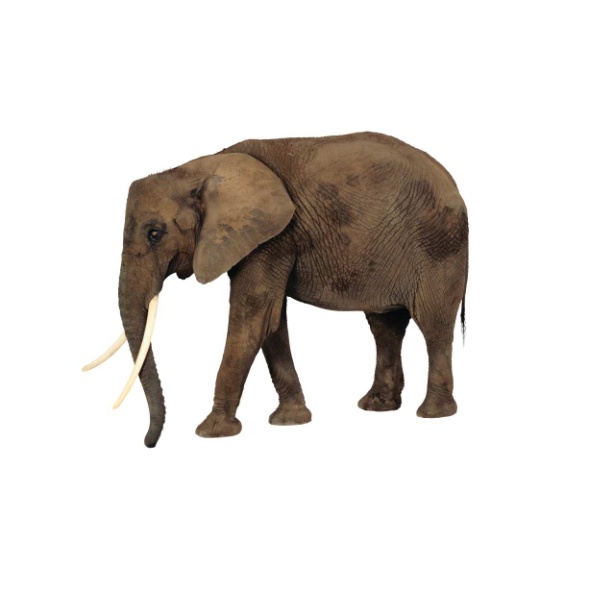 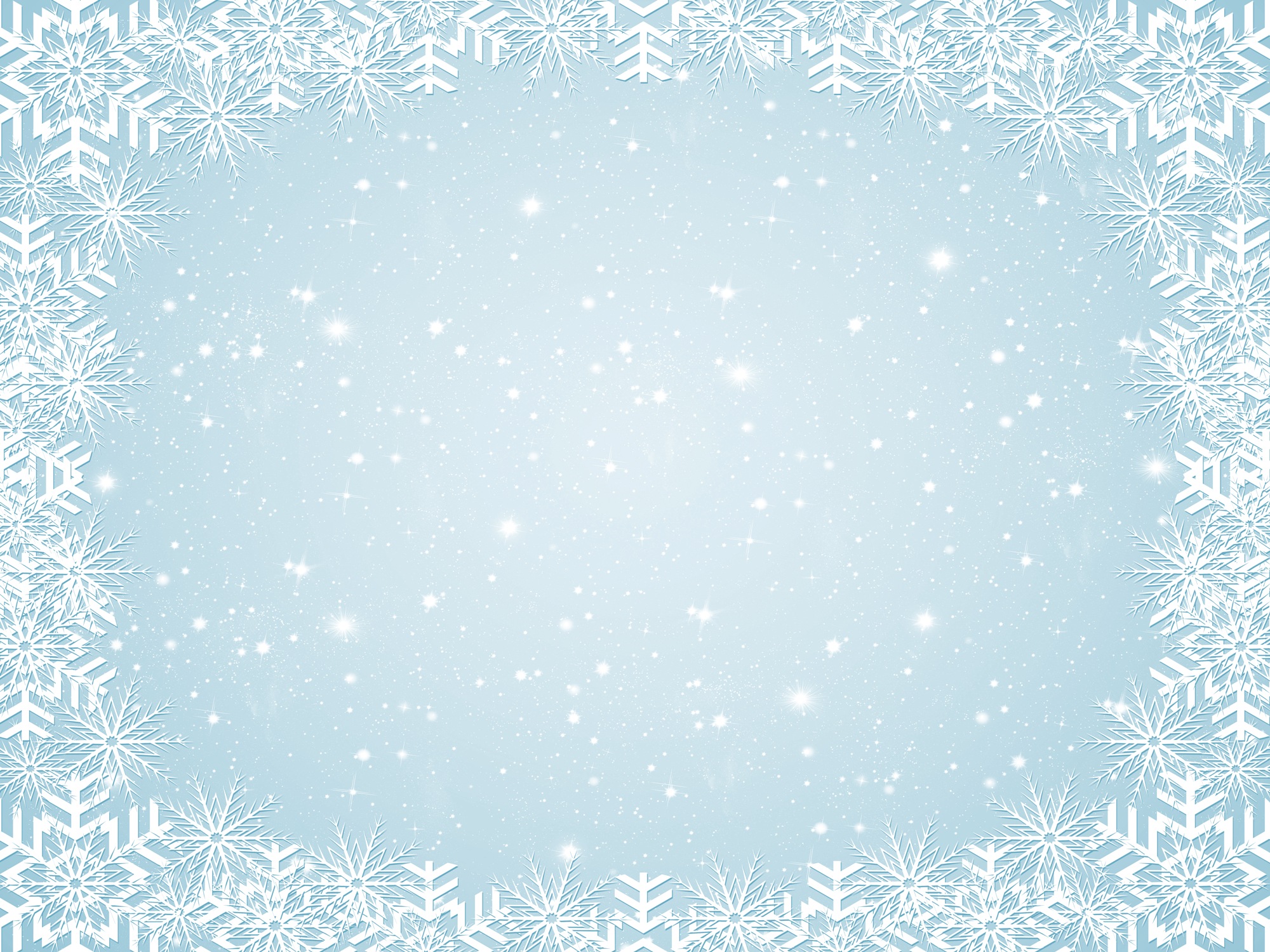 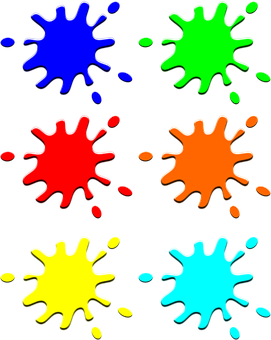 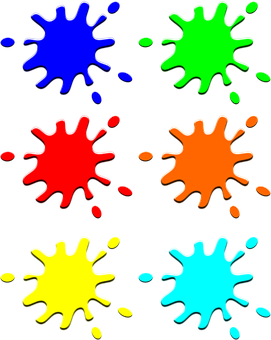 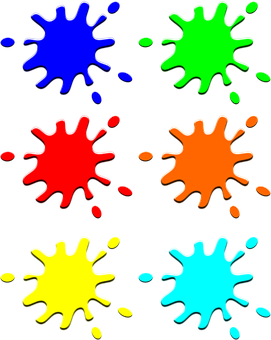 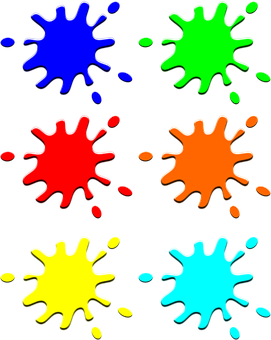 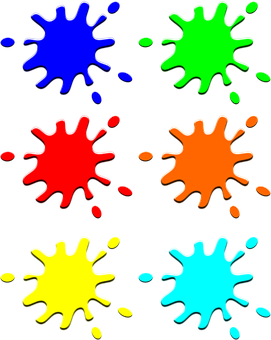 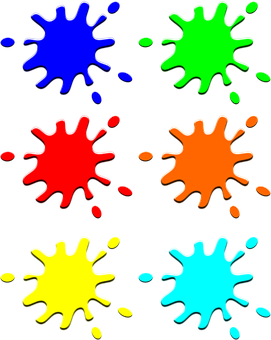 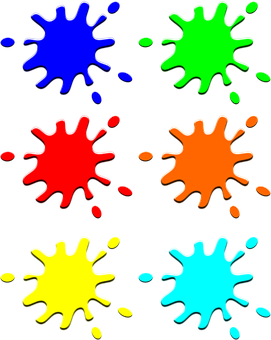 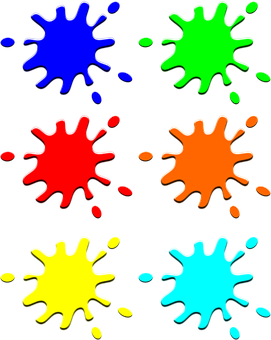 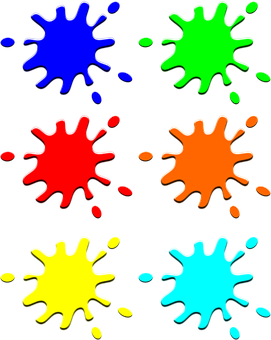 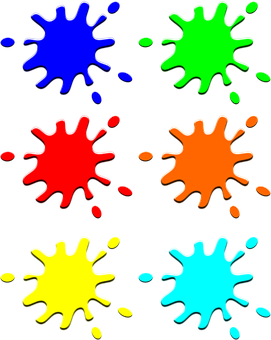 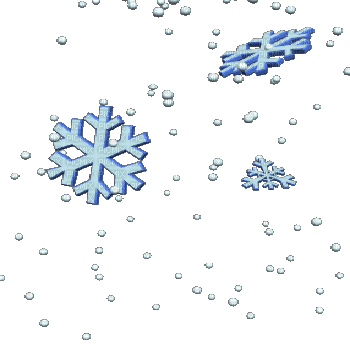 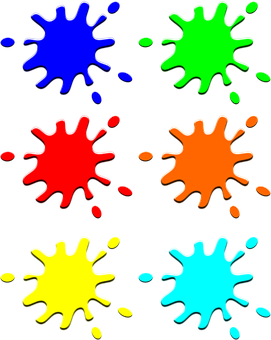 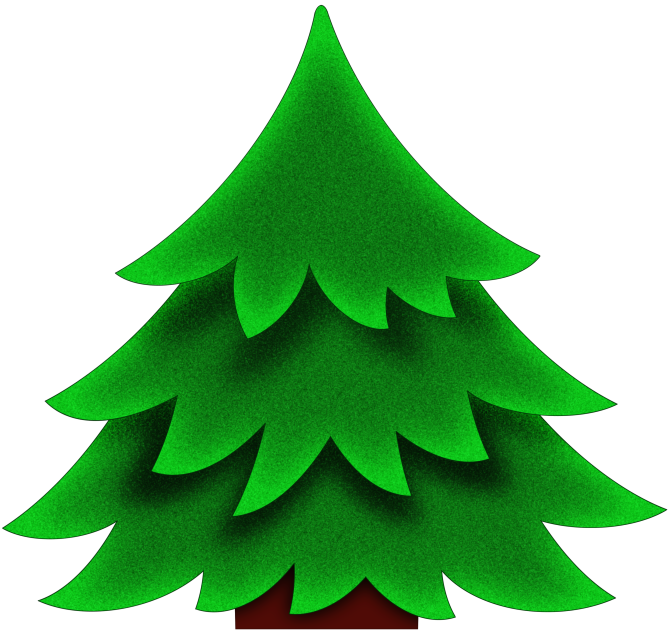 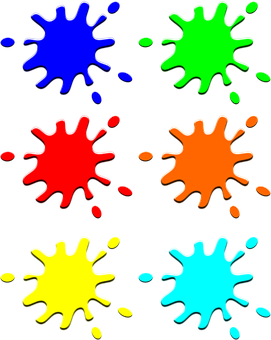 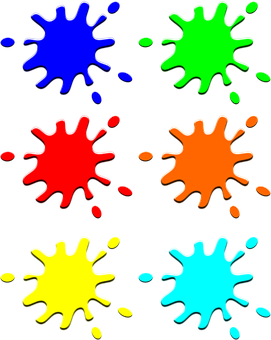 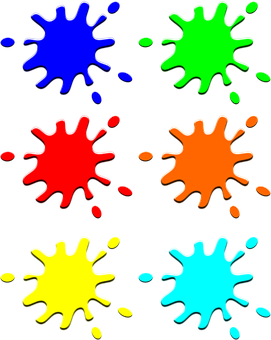 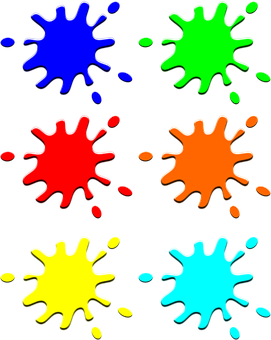 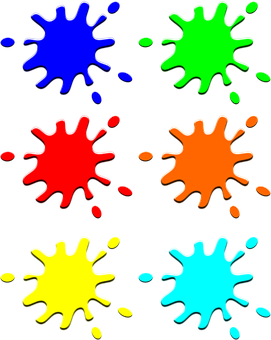 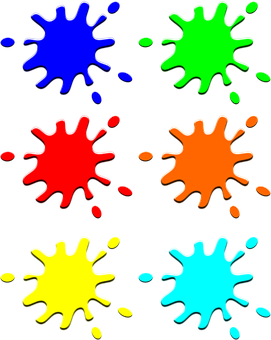 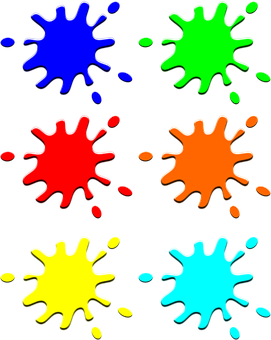 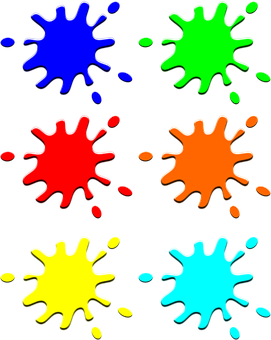 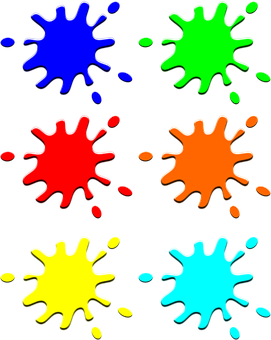 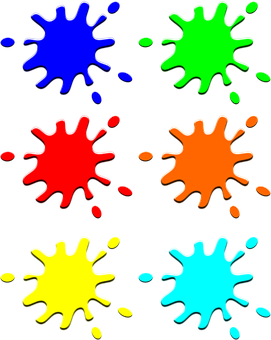 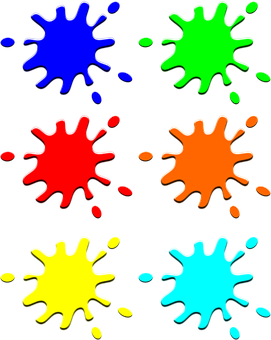 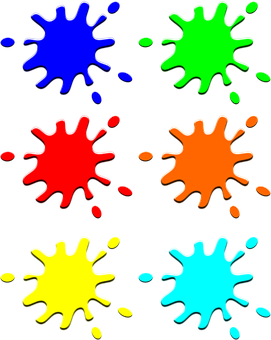 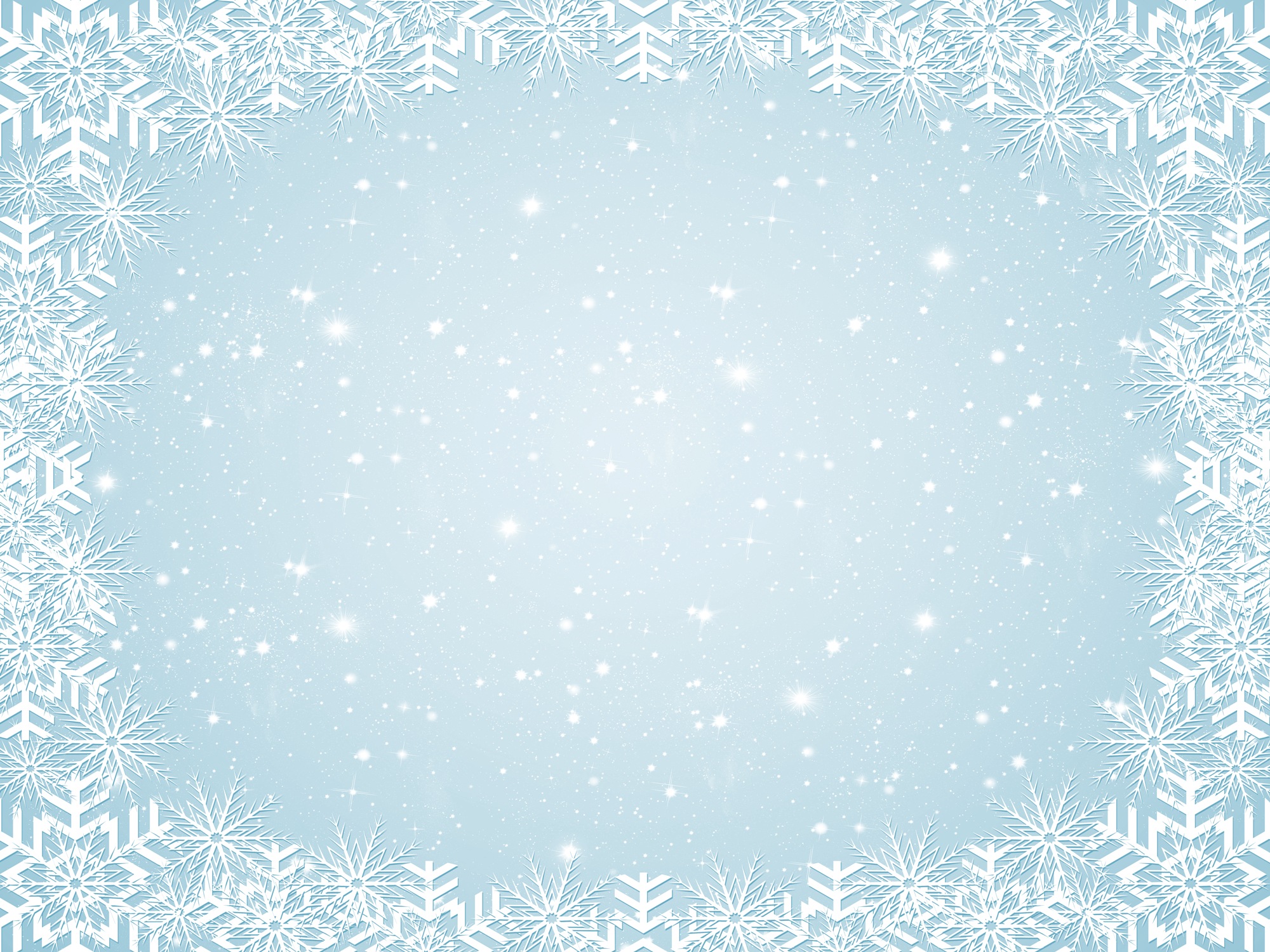 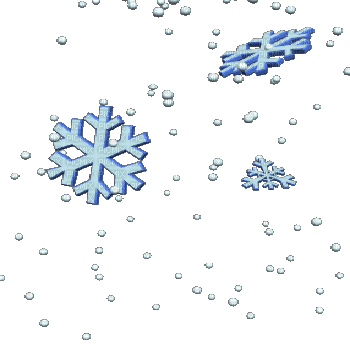 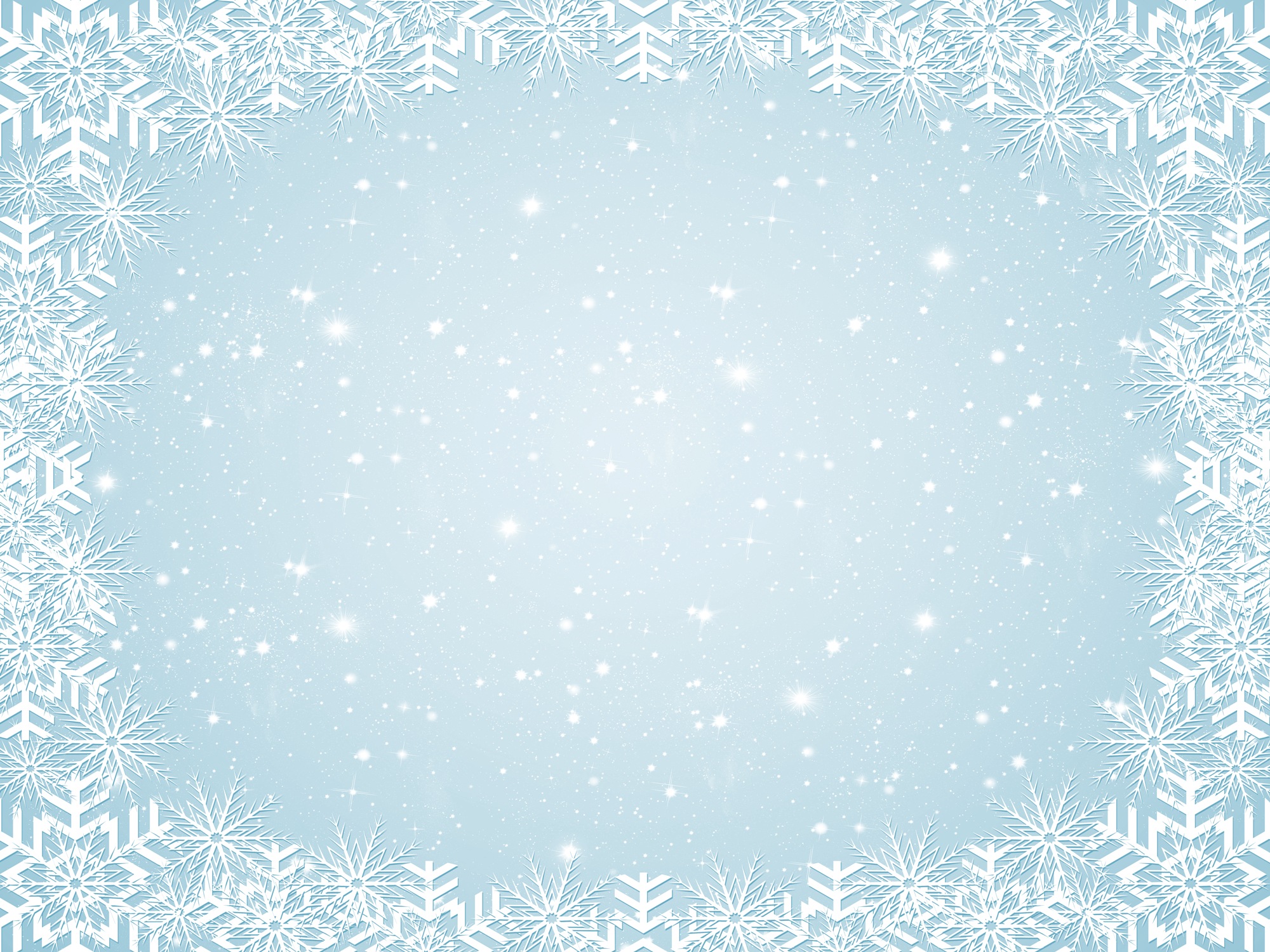